Secure Privacy Control inside Cloudswith AMD SEV and Nested Virtualization
Naoya Ando, Kazuki Takiguchi, and Kenichi Kourai
Kyushu Institute of Technology, Japan
[Speaker Notes: I’m Kenichi Kourai from Kyushu Institute of Technology.
I’m gonna talk about Secure Privacy Control inside Clouds with AMD SEV and Nested Virtualization.
This is joint work with my students.]
2
Leaks of Personal Data
Public clouds deal with a huge amount of personal data
E.g., information that can identify and distinguish individuals
Clouds obey regulations such as GDPR
The leaks of personal data become a significant concern
E.g., 100M+ customer information leaked from Capital One in 2019
It is not easy to prevent the leaks of personal data
cloud
leaks
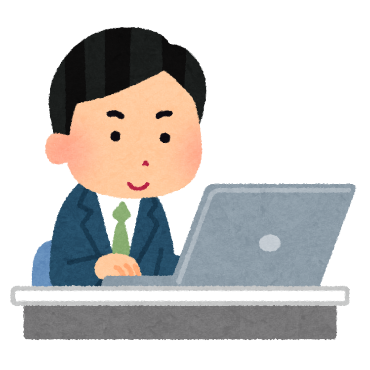 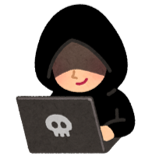 personal
data
attacks
attacker
user
[Speaker Notes: Recent public clouds deal with a huge amount of personal data in various services provided to users.
An example of personal data is information that can identify and distinguish individuals.
To protect personal data, regulations such as GDPR have been established and clouds should obey such regulations.

Nevertheless, the leaks of personal data have become a significant concern of cloud users.
For example, information on more than a hundred million customers leaked out from Capital One in 2019 due to the misconfiguration of a web application firewall.
It is not easy to prevent the leaks of personal data because that happens unexpectedly even if clouds make great efforts to protect personal data.]
3
Complex Cloud Services
Service complexity is one factor to information leaks
Coordinate many small services in a microservices architecture
Use several services provided by multiple clouds (multicloud)
Personal data is distributed to various services in clouds
Multiple microservices consisting of one large service
Not only within a cloud but also across clouds
micro
service
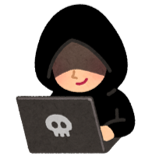 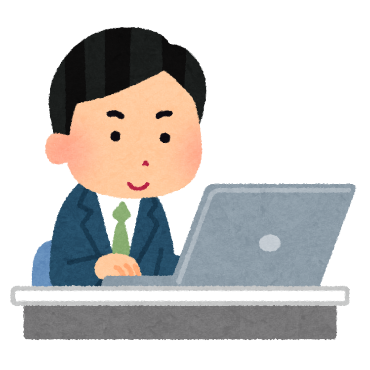 service
micro
service
micro
service
attacker
user
cloud
[Speaker Notes: One of the factors for increasing information leakage is that clouds provide more and more complex services.
In clouds, it is common to coordinate multiple services in a microservices architecture.
Microservices are a method of developing software by dividing one large service into multiple small services.
Furthermore, one cloud service can use several services provided by multiple clouds.

In such clouds, personal data is distributed to various services.
Since a microservices architecture handles requests by exchanging data, personal data can also be transferred to multiple microservices.
In the multicloud deployment, personal data is transferred not only within a cloud but also across clouds.]
4
Data Flow inside Clouds
The flow of personal data inside clouds is not disclosed
Users cannot know cloud services where personal data is transferred
They cannot determine datacenters where their data is stored
Private clouds can be used to protect personal data
Increase costs, compared with public clouds
Users cannot confirm whether data flow is restricted as expected
?
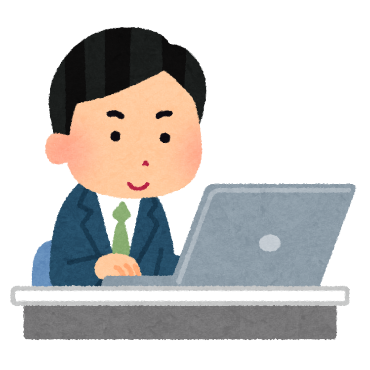 service
service
service
user
[Speaker Notes: In public clouds, the detailed flow of personal data that cloud services deal with is basically not disclosed to the users.
Usually, users cannot know to which cloud services their personal data is transferred.
They often cannot determine in which data centers their personal data is stored around the world.
It is more difficult to control the flow of personal data.

Private clouds can be used to protect personal data.
They can limit the flow of personal data to within one organization, country, or region.
However, they inherently increase costs, compared to public clouds.
In addition, users cannot confirm whether the flow of personal data is actually restricted as expected.]
5
Need for a Privacy Control Mechanism
A privacy control mechanism is necessary inside clouds
Users can know cloud services accessing their personal data
Information leaks can be prevented by restricting data flow
Users cannot trust the mechanism provided by clouds
They cannot confirm that the mechanism works properly
Clouds can bypass it and transfer personal data somewhere
service
service
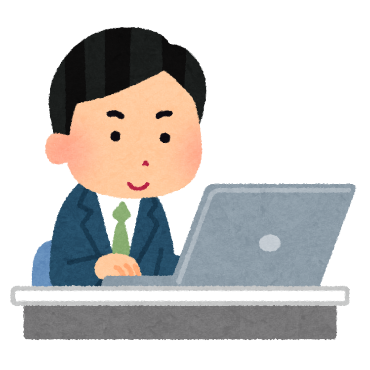 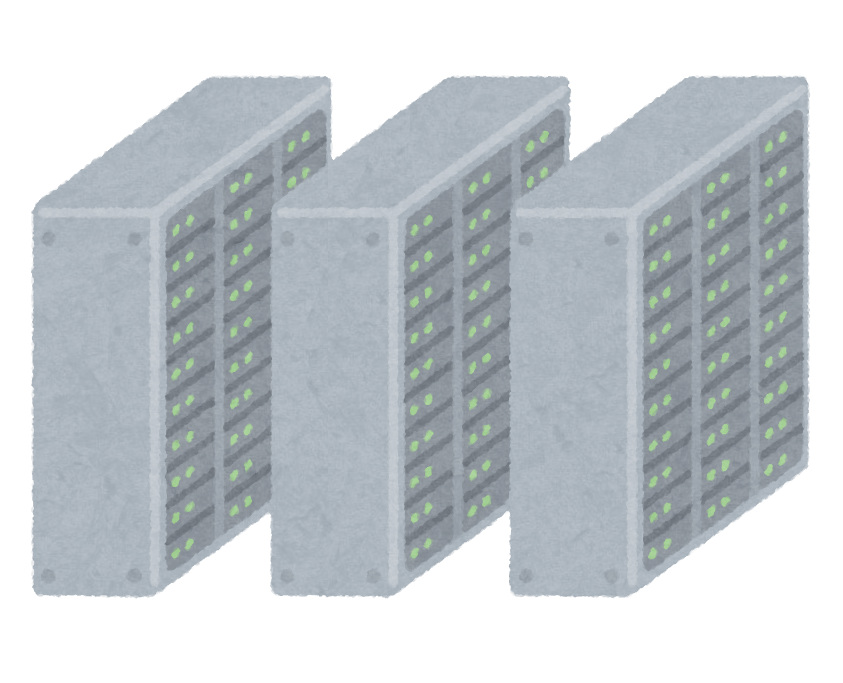 track/control
Track/Controll
privacy control mechanism
trusted?
user
[Speaker Notes: To regain control of personal data from clouds, a privacy control mechanism is needed for public clouds.
It enables users to track and control the flow of their personal data.
Users could ask the privacy control mechanism which cloud services their personal data has been transferred to.
In addition, they could limit data flow in advance to decrease the possibility of information leaks.

However, users cannot fully trust the privacy control mechanism provided by public clouds themselves.
This is because users have no means of confirming that clouds' privacy control mechanism tracks and controls personal data properly.
Clouds can easily bypass their own privacy control mechanism and transfer personal data to data collection servers in secret.]
6
SEV-tracker
Enable running a user’s own privacy control mechanism
It is guaranteed that personal data is tracked and controlled
Inject a user hypervisor for privacy control into clouds
Run the user hypervisor in a VM provided by a cloud
Run a cloud service for a user in a VM created by the user hypervisor
Monitor and control the cloud service in the user hypervisor
cloud service
user VM
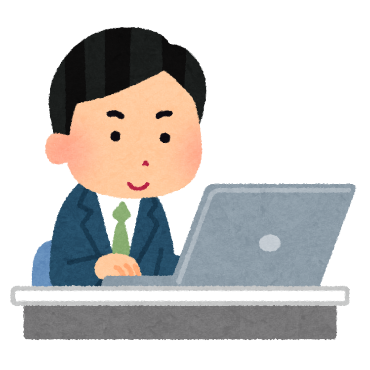 cloud VM
privacy control mechanism
user hypervisor
inject
user
[Speaker Notes: So, we propose SEV-tracker for enabling users to run their own privacy control mechanisms inside clouds.
Such mechanisms guarantee that personal data is tracked and controlled correctly even in clouds.

For this purpose, a user injects his own hypervisor called a user hypervisor into clouds.
A hypervisor is a virtualization software for running virtual machines.
Since clouds usually do not allow users to run their custom hypervisors, SEV-tracker runs a user hypervisor in a VM provided by a cloud.
In this cloud VM, the injected user hypervisor creates a VM called a user VM.
Then, the cloud runs a cloud service dedicated to the user in this user VM.
A privacy control mechanism contained in the user hypervisor monitors and controls the cloud service.]
7
Deployment Model
Hypervisor injection by individual end users is costly
At least one cloud VM is required per user
The organization of end users can inject a user hypervisor
The members share information on data flow
Personal data itself is not exposed
The trusted third party can inject a user hypervisor
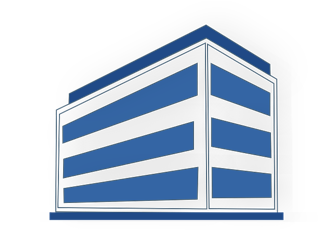 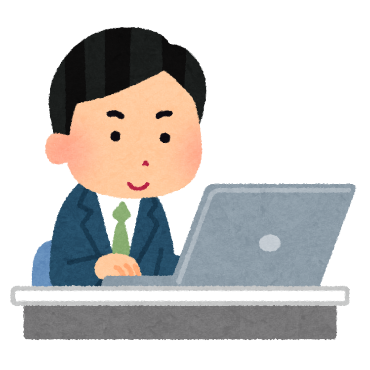 cloud service
user VM
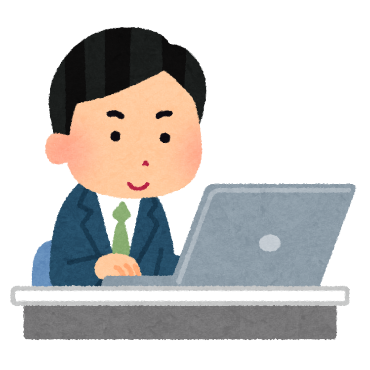 inject
inject
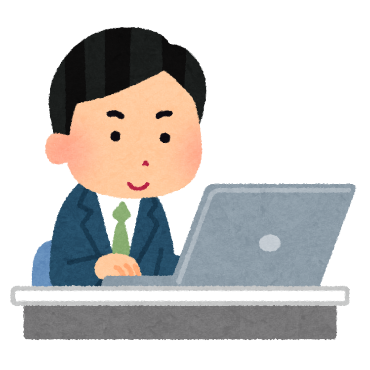 user hypervisor
trusted third party
organization
cloud VM
[Speaker Notes: Using SEV-tracker, individual end users could inject their own user hypervisors into clouds, but this is too costly.
Since at least one cloud VM is required per user, the number of VMs would increase dramatically in clouds.
So, instead of end users, the organization can inject its own hypervisor and share a cloud service running on top of that user hypervisor among its members.
Then, the members share the data flow tracked by the privacy control mechanism for that cloud service.

If end users cannot trust their organizations, they may be able to rely on trusted third parties.
They can use a cloud service running on the user hypervisor injected by a trusted third party.]
8
Threat Model: Cloud vs. User
A user hypervisor can suffer from attacks from a cloud
A cloud has higher privileges than a cloud VM
Bypass a privacy control mechanism or modify tracking information
A cloud service can be attacked by a user hypervisor
A user hypervisor has higher privileges than a user VM
Steal/modify sensitive data in a cloud service
cloud service
user VM
attack
cloud VM
privacy control mechanism
user hypervisor
attack
cloud
[Speaker Notes: In general, a cloud and its user cannot trust each other.
So, a cloud and a user hypervisor have to be protected from each other.  
Thanks to the isolation of a cloud VM, cloud infrastructure can be protected from the user hypervisor.
However, the user hypervisor can suffer from attacks from the cloud because cloud infrastructure has higher privileges than the user hypervisor.
In such a case, the cloud can bypass the user's privacy control mechanism.

Similarly, the user hypervisor is protected from a cloud service by the isolation of a user VM.
However, the user hypervisor can steal sensitive data in the cloud service.
If this kind of attack is possible, the cloud would not run the cloud service in the user VM.]
9
Mutual Protection with TEEs
Protect a user hypervisor in a cloud VM from a cloud
Encrypt the memory of a cloud VM using AMD SEV
Prevent the cloud from disabling a privacy control mechanism
Protect a cloud service in a user VM from a user hypervisor
Encrypt the memory of a user VM using SEV with a different key
Prevent the user hypervisor from stealing the cloud service’s data
SEV-protected cloud VM
SEV-protected user VM
cloud service
cloud service
user VM
cloud
user hypervisor
user hypervisor
[Speaker Notes: SEV-tracker provides mutual protection using trusted execution environments, specifically, AMD SEV.
SEV is a security feature of AMD processors and transparently encrypts the memory of a VM.

To protect a user hypervisor from cloud infrastructure, SEV-tracker applies SEV to a cloud VM.
So, the cloud cannot attack the user hypervisor running in the cloud VM.
It cannot disable the privacy control mechanism in the user hypervisor.

Also, SEV-tracker applies SEV to a user VM to protect a cloud service from the user hypervisor.
So, the user hypervisor cannot attack the cloud service running in the user VM.
It cannot steal sensitive data of the cloud service.]
10
Using a Lightweight Hypervisor
Hypervisor injection needs nested virtualization
Run a user VM on top of a user hypervisor in a cloud VM
Degrade the performance of a cloud service running in a user VM
Use a lightweight hypervisor as a user hypervisor
Provide functions necessary for running one VM
Virtualize part of network devices necessary for tracking data flow
cloud service
user VM
library OS
cloud VM
lightweight hypervisor
[Speaker Notes: SEV-tracker runs a user VM inside a cloud VM by using nested virtualization.
This degrades the performance of a cloud service running the user VM.
In addition to the virtualization overhead of the user VM, a cloud service suffers from that of the cloud VM.

To mitigate this overhead, our system uses a lightweight hypervisor as a user hypervisor.
Since the user hypervisor is specialized to monitor only one cloud service, it provides functionalities required to run only one VM.
In addition, the user hypervisor virtualizes only part of network devices that are required to track and control data flow.]
11
Using a Lightweight Operating System
Run a unikernel as a cloud service in a user VM
A unikernel is a specialized appliance constructed using a library OS
Link only necessary OS functions to an application
Eliminate the overhead of the general-purpose OS
Achieve fast boot and less memory
Make the overhead of a user VM close to that of an OS process
cloud service
user VM
library OS
cloud VM
lightweight hypervisor
[Speaker Notes: Furthermore, SEV-tracker runs a unikernel as a cloud service in a user VM.
A unikernel is a specialized appliance constructed using a lightweight library operating system.
A library OS links only necessary OS functionalities provided as libraries to an application.

A library OS eliminates the overhead of the general-purpose OS.
It reduces the boot time and requires less memory.
This is suitable for our usage of running a cloud service per user.
Using a unikernel makes the overhead of a user VM close to that of an OS process.
As such, SEV-tracker is expected to achieve the performance between single-level virtualization and fully nested virtualization.]
12
Deployment of Cloud Services
The user uploads the disk image of a user hypervisor
Contain a user hypervisor and a UEFI shell script
The cloud server forwards it to the other server if necessary
The cloud boots a per-user cloud service in a cloud VM
Boot the user hypervisor on UEFI BIOS using the script
Boot a cloud service in a user VM using the cloud’s disk image
cloud service
user VM
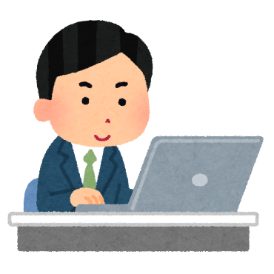 cloud VM
user hypervisor
upload
disk
image
disk
image
UEFI BIOS
user
[Speaker Notes: To deploy a cloud service in SEV-tracker, the user first uploads the disk image of a user hypervisor to a cloud server.
The disk image contains a user hypervisor and a UEFI shell script.
If the cloud service accesses other services, the cloud server forwards the disk image to other servers recursively.

Next, to boot a per-user cloud service, the cloud creates a cloud VM and runs UEFI BIOS.
When the BIOS executes the UEFI shell, the shell executes the shell script contained in the user's disk image, and the shell script boots a user hypervisor.
Then, the user hypervisor creates a user VM and runs a cloud service contained in the cloud's disk image.]
13
Tracking and Controlling Data Flow
A user hypervisor tracks the communication of a service
Analyze packets sent/received by a cloud service
Send communication logs to a user's log server running in a cloud
Protect communication logs in a cloud
Run a user’s log server in a VM protected by SEV
Encrypt communication between a user hypervisor and the log server
cloud VM
cloud VM
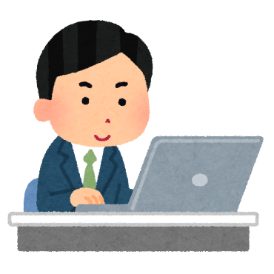 cloud service
cloud service
log
server
log
server
user hypervisor
user hypervisor
user
[Speaker Notes: To enable users to track and control data flow, SEV-tracker monitors all the communications of a cloud service.
Whenever a cloud service in a user VM sends or receives a network packet, the user hypervisor captures and analyzes it.
If that communication is not permitted by the user's policy, the user hypervisor discards that packet.
Then, it sends a communication log to a user's log server in the cloud.

To protect communication logs in a cloud, SEV-tracker runs a user's log server in a VM protected by SEV.
The communication between a user hypervisor and the log server is encrypted.
Its integrity is also checked using message authentication code.]
14
Visualizing Data Flow
Visualize the communication logs to grasp data flow
Re-construct packets from the logs to use existing visualization tools
Support three visualization modes
Show the entire data flow after using cloud services
Replay communication one by one after use
Show communication in near real time while using cloud services
visualization
tool
log
collector
log
server
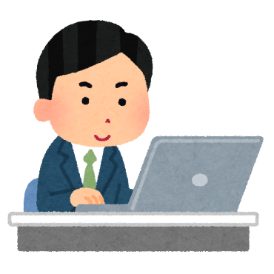 logs
packets
user
[Speaker Notes: SEV-tracker visualizes the communication logs and shows data flow inside clouds to the user intuitively.
It re-constructs packets from communication logs so that existing visualization tools can analyze communications.

SEV-tracker supports three modes of data-flow visualization.
It can visualize communication logs after the user finishes using cloud services.
Using this mode, the user can grasp the overview of the communication.
If SEV-tracker shows communication information one by one, the user can grasp the data flow of the cloud services more easily.
In addition, SEV-tracker can periodically collect communication logs from log servers and visualize them.
This allows the user to grasp data flow in near real time.]
15
Experiments
We conducted several experiments using SEV-tracker
Visualize data flow among services
Examine the deployment and service performance
Comparison
Use KVM as a general-purpose hypervisor
Use Linux as a general-purpose OS
[Speaker Notes: We conducted several experiments to examine the effectiveness of SEV-tracker.
First, we confirmed whether the user could easily grasp data flow in a cloud by visualization.
Then, we inspected the performance of SEV-tracker.

For cloud servers, we used two hosts described in this table.
We created one cloud VM per host and ran BitVisor as a user hypervisor.
We created one user VM in a cloud VM and ran Unikraft as a guest OS.
For comparison, we ran KVM as a user hypervisor in a cloud VM and Linux as a guest OS in a user VM.]
16
Data Flow Analysis by Visualization
We visualized data flow from obtained logs
Two services communicated with each other
One service accessed an external service 
The user could detect illegal data flowintuitively
Communication with the external service
external
service
DNS
server
205.251.242.103
service 1
service 2
Visualized data flow
user
user
[Speaker Notes: Using SEV-tracker, we ran the cloud service on the two hosts.
As illustrated in the left-hand side figure, the two cloud services communicated with each other.
The user accessed cloud service 1 on host 1.
Cloud service 1 first accessed a DNS server and then accessed cloud service 2 on host 2.
Cloud service 2 accessed an external service.
We assumed that this communication was unintended.

The right-hand side figure shows the visualized data flow of the cloud services.
We confirmed that the obtained data flow matched the actual data flow.
Using this data flow, the user could detect illegal communication with the external service.]
17
Deployment Time
We measured the time to deploy a cloud service
Upload a user’s disk image to a cloud
Boot two VMs and a cloud service
22x faster than KVM+Linux
The upload time was 49x shorter
The boot time was 18x shorter
Boot process of a cloud service
[Speaker Notes: We measured the time to deploy a cloud service.
First, a user uploaded his disk image to a cloud.
Next, a cloud VM is created and a user hypervisor is booted in it.
Then, it creates a user VM and a cloud service with the library OS is booted.

As shown in the left-hand side figure, SEV-tracker was 22x faster than the combination of KVM and Linux.
The upload time was 49x shorter because the size of the disk image was 328x smaller.
The boot time was 18x shorter.
The right-hand side figure is the video of the boot process of a cloud service.]
18
Service Performance
We measured the performance of a cloud service
(a) Allocate 100 MB per request for big data analysis
(b) Allocate 250 MB at boot time for in-memory database
SEV-tracker outperformed KVM+Linux
Linux caused frequent swaps due to memory pressure (400 MB)
(a) big data analysis
(b) in-memory database
[Speaker Notes: Finally, we measured the performance of cloud services using SEV-tracker.
We used two cloud services.
One simulated big data analysis, which allocated 100 MB of memory per request and accessed it.
The other simulated an in-memory database, which allocated 250 MB of memory at boot time and accessed it.

These two figures show the throughput of the services when we changed the data size accessed per page.
SEV-tracker always outperformed the combination of KVM and Linux.
This is because Linux caused frequent swaps due to memory pressure.
It needed more memory than unikernel.]
19
Conclusion
We proposed SEV-tracker for secure privacy control
Inject a user hypervisor into an SEV-enabled cloud VM
Track and control the data flow of a cloud service in a user VM
Use lightweight hypervisor and unikernel to reduce overhead
Outperformed the general-purpose hypervisor and guest OS
Future work
Examine service performance using SEV-enabled VMs
Run various microservices and multicloud services
[Speaker Notes: In conclusion, we proposed SEV-tracker for enabling secure privacy control inside clouds.
SEV-tracker injects a user hypervisor into an SEV-enabled cloud VM and allows the user to securely track and control the data flow of a cloud service.
To mitigate the overhead of nested virtualization, SEV-tracker uses a lightweight hypervisor and unikernel for running cloud services.
We showed that SEV-tracker outperformed the general-purpose hypervisor and guest OS.

One of our future work is to examine service performance using SEV-enabled VMs.
Then, we are planning to run various microservices and multicloud services and track and control their data flow.]